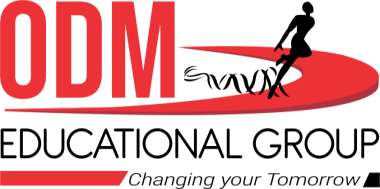 WORKING OF INSTITUTIONS
SUBJECT : SOCIAL SCIENCE
CHAPTER NUMBER:4    PERIOD:1
CHAPTER NAME : WORKING OF INSTITUTIONS
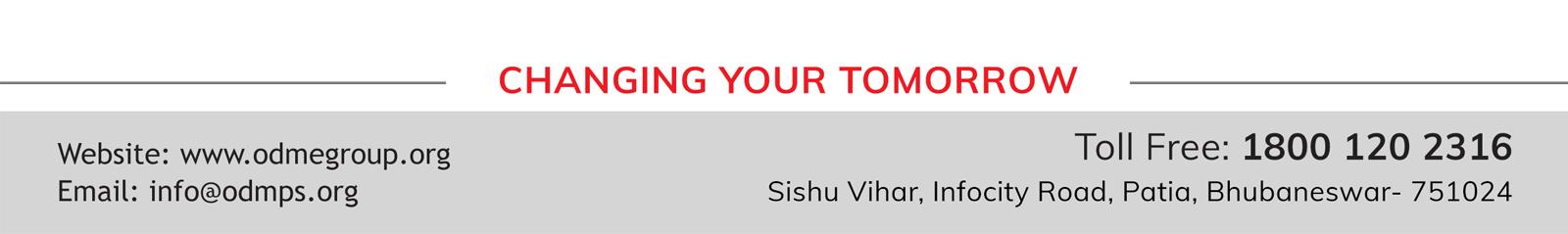 WORKING OF INSTITUTIONS
LEARNING OBJECTIVES
Students will be able to:- understand the need  and working of political institutions.

Understand three important political institutions, Parliament, Prime Minister and Cabinet Ministers.

 Gain a sense of the working of Indian Democracy, its institutions at local, state & union level.

  Sensitise to the key role of the Parliament and its procedures.

  Distinguish between nominal and real executive authorities and functions.

  Understand the Parliamentary System of executive’s accountability to the legislature.
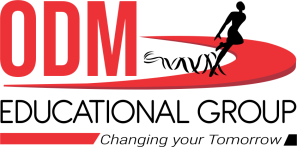 WORKING OF INSTITUTIONS
OFFICE MEMORANDUM
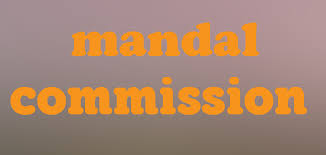 A  communication issued by an appropriate authority  stating the policy or decision of the government.
The government issues hundred of orders every day on  different matters.
A Office memorandum was the culmination of a long chain  of events.
MANDAL COMMISSION
The government of India had appointed the Second  Backward Classes Commission in 1979.
It was headed by B.P. Mandal, so it is popularly called  the Mandal Commission.
It was asked to determine the criteria to identify the  socially and educationally backward classes in India  and recommended steps to be taken for their  advancement
The commission gave its report in 1980 and made many  recommendations.
One of these was 27% of government jobs be reserved  for the socially and economically backward classes.
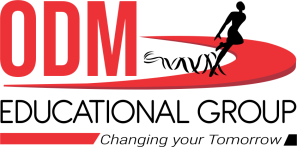 WORKING OF INSTITUTIONS
MANDAL COMMISSION
The benefit of job reservation extended from SC to ST to a  third category called SEBC introduced
These reports and recommendations were discussed in  the parliament
Many parties and parliamentarians kept demanding for  the implementation of the demands.
1989, Lok Sabha election, the Janata Dal party promised  that if they will get a chance to form the government they  would implement the demands.
	 Janata Dal formed the government and its leader V.P. Singh became the prime minister and took different  measures for to implement the commission report.
Finally, it was implemented official memorandum- O.M.No. 36012/31/90 was born on April 13, 1990
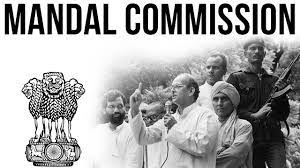 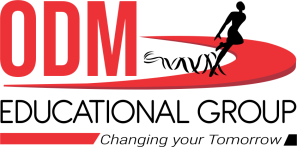 WORKING OF INSTITUTIONS
HOME ASSIGNMENT
1. What is SEBC?

 2. What do you know about Mandal Commission?

 3. Who agreed to the recommendation of Mandal commission?

4. What is ‘Office Memorandum’?

5. When did the Mandal Commission give its report?

.6. What are the various activities needed to govern the country?
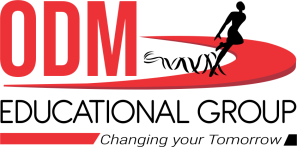 THANKING YOU
ODM EDUCATIONAL GROUP
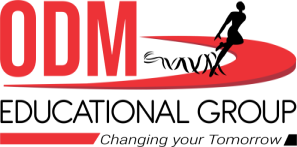 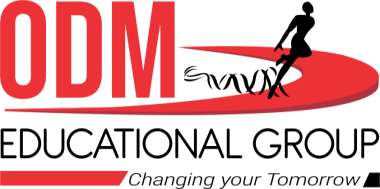 WORKING OF INSTITUTIONS
SUBJECT : SOCIAL SCIENCE
CHAPTER NUMBER:4    PERIOD:2
CHAPTER NAME : WORKING OF INSTITUTIONS
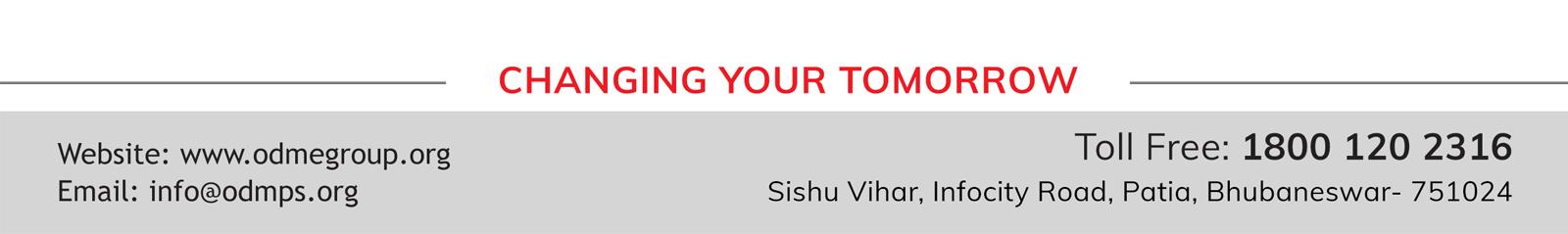 WORKING OF INSTITUTIONS
DECISION MAKERS
Decisions are made by government.
President of India is The Head of states and all  decisions are taken in his name.
Prime minister is The Head of Government and  actually exercises government power.
Decision are taken in cabinet meetings.
Parliament consists of two Houses:
Lok Sabha and Rajya Sabha .
Prime minister must have majority in Lok Sabha.
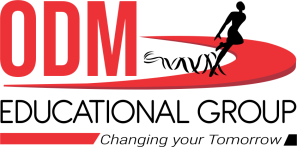 WORKING OF INSTITUTIONS
OPPOSITIONS  AGAINST THE MANDAL COMMISSION
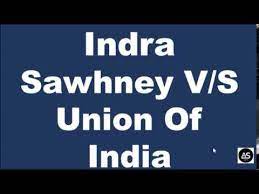 Some people felt that reservation was against the  principle of equality.
Newspapers and Magazines were full of different views  and opinions related with this issue.
It affected the thousands of job opportunities.
Some persons and associations opposed this and filed  the case in the courts.
The supreme court of India bunched all these case  together.
This case was known as “ Indira Sawhney and others  Vs  Union of India case.
Eleven judges of Supreme Court heard the arguments  of both side.
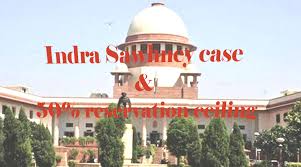 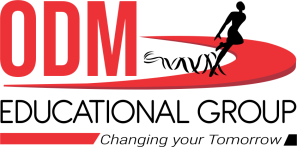 WORKING OF INSTITUTIONS
NEED FOR POLITICAL INSTITUTIONS
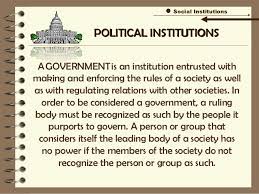 In India the political institutions are arranging and  carrying all the tasks of the country. In modern  democracy these arrangements are known as  Institutions.
Working with institutions are not easy, it has lot of  rules and regulations. It leads to delays also.
We need political institutions to frame implement and  regulate rules for the country.
However, no work can be done without the institutions  in a  democracy.
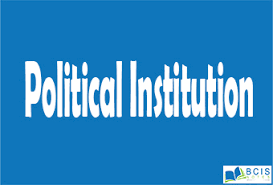 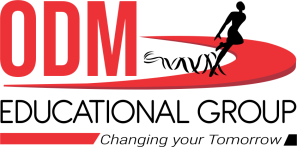 WORKING OF INSTITUTIONS
 HOME ASSIGNMENT
1. What is the role of government in a citizen’s life?

2.  Why do we need political institutions in a democratic country? 

3. Name any three institutions responsible to run the democratic government in India.

4. Why democratic governments insist on institutions?

5. Which case was called as ‘Indira Sawhney’’ case?
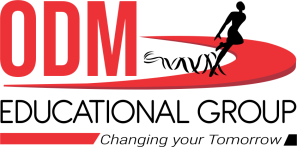 THANKING YOU
ODM EDUCATIONAL GROUP
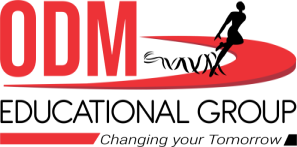 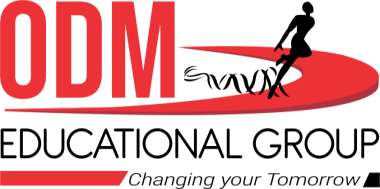 WORKING OF INSTITUTIONS
SUBJECT : SOCIAL SCIENCE
CHAPTER NUMBER:4    PERIOD: 3
CHAPTER NAME : WORKING OF INSTITUTIONS
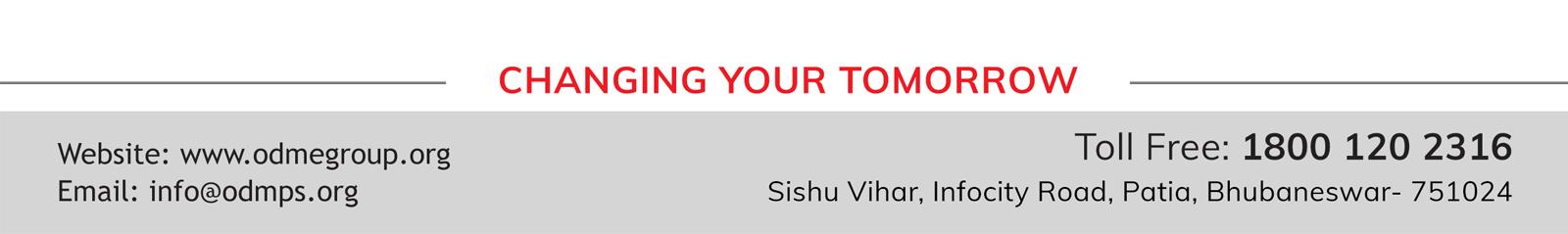 WORKING OF INSTITUTIONS
CONSTITUTION
PARLIAMENT/ LEGISLATIVE
The prime minister and  the cabinet ministers that take all important policy  decisions

EXECUTIVE
The Civil Servants, working together, are  responsible for taking steps to implement the minister's  decision.

JUDICIARY
Supreme Court is an institution where  disputes between citizens and the government are  finally settled.
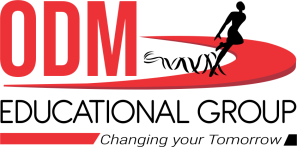 WORKING OF INSTITUTIONS
SEPARATION OF POWERS
WORKING OF INSTITUTIONS
WHY DO WE NEED A PARLIAMENT
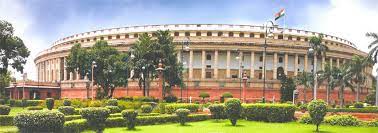 The parliament exercises political authority on behalf of the  people in many ways:
Parliament is the final authority for making law in any  country. It can also change existing laws or abolish  existing laws and make new ones in their place.
Parliament exercises control over those who run the  government. No decision can be taken without the  support of the parliament
Parliament also control the money matters.
Parliament is the highest forum of discussion and  debate on public issues and national policy in any  country. It can seek information about any matter.
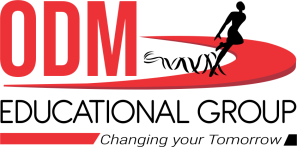 WORKING OF INSTITUTIONS
PARLIAMENT & LEGISLATURE
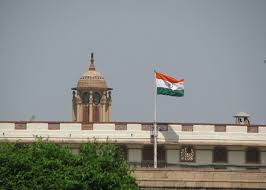 PARLIAMENTIn all democracies, an assembly of elected  representatives exercise supreme political authority on  behalf of people. In India such as such as national  assembly called Parliament
LEGISLATUREThe body of elected representatives at the  state level is called Legislature or Legislative assembly.
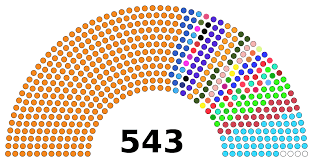 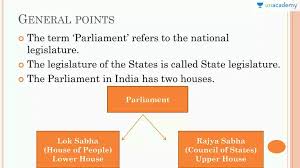 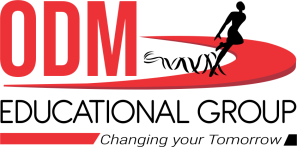 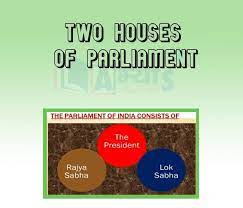 WORKING OF INSTITUTIONS
TWO HOUSES OF PARLIAMENT
Parliament plays a central role in democracies
The large countries divide the role and powers of the parliament in two parts.
They are called Chambers or Houses
One house is usually directly elected by the people and  exercises the real power.
The second house , elected indirectly and perform some  special functions. They were looking the interest of various  states, regions and federal units.
Our Parliament has two houses: Lower House is called Lok  Sabha or House of People and Upper House is called Rajya  Sabha or Council of States.
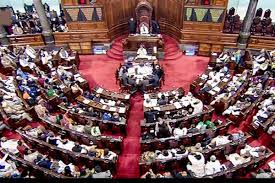 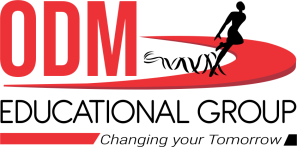 WORKING OF INSTITUTIONS
LOK SABHA AND RAJYA SABHA
It is directly elected by the people and exercises  the real power.
The maximum strength of the house is 552 of 530  members are elected from the states and 20 members  from the Union Territories. Two members are  nominated by the president of India from the Anglo-  Indian community.
The present membership of Lok Sabha is 545.
Is usually elected indirectly and performs some special  functions
The most common work for the second House is to look  after the interests of various states, regions or federal units.
It has not more than 250 members
Twelve of Rajya Sabha members are nominated by the  president from persons who have earned distinction in the  field of literature, art, science service.
Rajya Sabha is a permanent body.
One third of the members retire every two years.
At present 245 members in Rajya Sabha, distributed among  different states and union territories
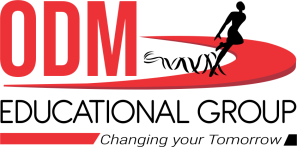 WORKING OF INSTITUTIONS
FUNCTIONS OF PARLIAMENT
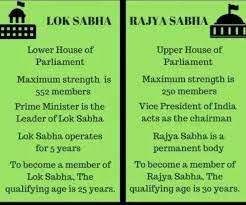 On ordinary bills both Houses have equal power. In  case of a deadlock a joint sitting of both Houses is  called where Lok Sabha has numerical majority.
On many matters, Lok Sabha enjoys more power than  Rajya Sabha . Rajya Sabha can delay it only by 14 days.
Lok Sabha controls Council of Ministers through no  confidence motion . Rajya Sabha does not have this  power.
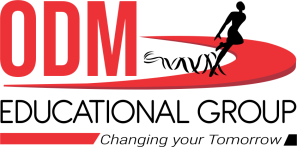 WORKING OF INSTITUTIONS
HOME ASSIGNMENT
1. What is the role of Parliament in law making?

          2. How does Lok Sabha exercise money powers?

         3. How does Lok Sabha exercise control over the Council of Ministers?

         4. The Lok Sabha exercises Supreme power.’ Justify your statement.

         5. Why do we need a Parliament?
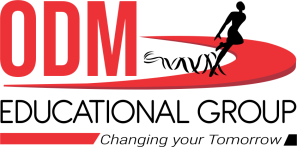 THANKING YOU
ODM EDUCATIONAL GROUP
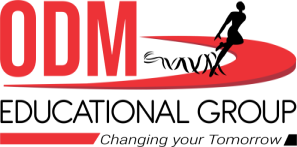 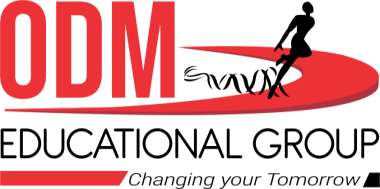 WORKING OF INSTITUTIONS
SUBJECT : SOCIAL SCIENCE
CHAPTER NUMBER:4    PERIOD: 4
CHAPTER NAME : WORKING OF INSTITUTIONS
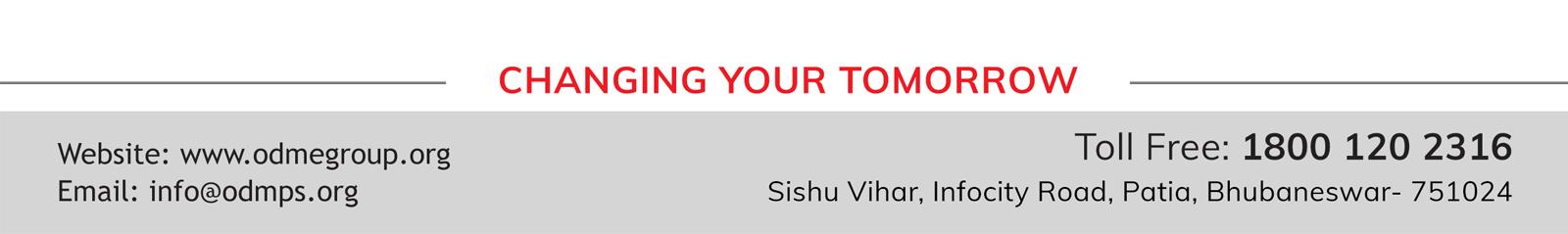 WORKING OF INSTITUTIONS
POLITICAL AND PERMANENT EXECUTIVE
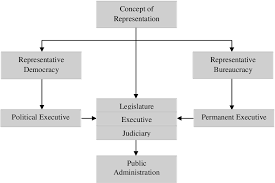 The one which is elected by the people for only a  specific period of time is called the Political Executive.
It signifies the government of a country.
	The one where people are appointed on a long-term  basis is called the Permanent Executive or the Civil  Services.
People working for the civil services are called the civil  servants.
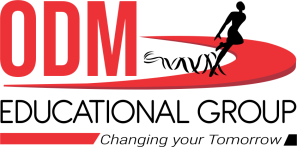 WORKING OF INSTITUTIONS
DIFFERENCE BETWEEN POLITICAL AND PERMANENT EXECUTIVE
Political executive
Permanent executive
Executives who are elected by  the people for a specific period  are called Political Executives.
Example- Political leaders like  the Prime minister, Council of  Ministers
They remain in office only so  long as they command the  confidence of the majority  members of the parliament
They are answerable to people  for all the consequences of their  decisions
They are more powerful. They  take all the final decision
The permanent executives are  salaried with civil servants who  are appointed on a long term.
Persons working in civil services. Example: IAS, IPS and IFS
They remain in office even when  the ruling party changes. Their  tenure of the office is fixed.
They are not answerable to the  people.
They are less powerful. They do  not take decisions. Instead they  assist political executives in  carrying out day- to- day  administration.
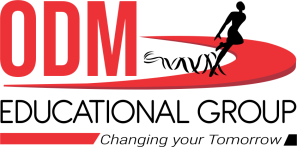 WORKING OF INSTITUTIONS
PRIME MINISTER
The prime minister is the most important political institution in the country.
The President appoints the Prime Minister. The prime minister does not  have a fixed tenure. He continues in power so long as remains the leader of  the majority party or coalition. The currently prime minister of India is  Narender Modi.
He chairs Cabinet meetings
He coordinate the work of different department
His decision are final in case disagreements arise between departments.
He exercises general supervision of different ministries
All ministers work under his leadership
The prime minister distributes and redistributes work to the ministers.
He has the power to dismiss ministers.
	When the Prime Minister quits, the entire ministry quits. Thus, if the  cabinet is the most powerful institution in India, within the cabinet it is  the Prime Minister who is the most powerful
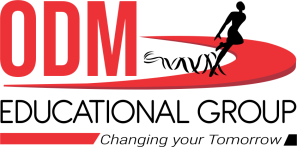 WORKING OF INSTITUTIONS
CABINET  MINISTERS
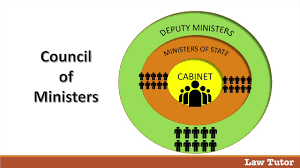 1.  Council of ministers is the official name for the body  that includes all the Ministers. It usually has 60 to 80  Ministers of different    tasksUsually top level leaders of the ruling party, who are  in charge of the major ministries. Usually the Cabinet  Ministers meet to take decisions in the name of the council of Ministers. Cabinet is thus the inner ring of  the Council of Ministers. It comprises about 20  ministers.
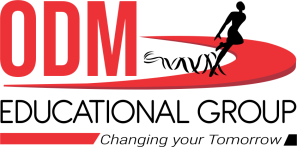 WORKING OF INSTITUTIONS
MINISTERS
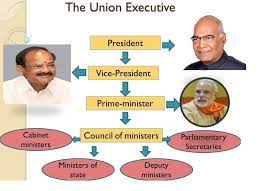 2. MINISTERS OF STATE WITH INDEPENDENT CHARGE: are  usually in charge of smaller ministries. They participate in  the cabinet meetings only when specially invited.

3. MINISTERS OF STATE: Are attached to and required to assist  cabinet Ministers.
	The cabinet work as a team. No minister can openly criticise  any decision of the government, even if it is about another  ministry or Department. 
	Every Ministries has secretaries,  who are Civil Servants. 
	The secretaries provide the  necessary background information to the ministers to take  decisions.
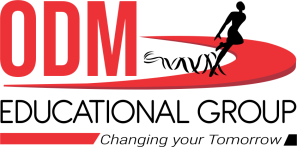 WORKING OF INSTITUTIONS
HOME ASSIGNMENT
1.   Who is an Executive?
            2.  Why are they called as the Executive?
            3.  What do you understand by the term ‘political Executive’?
             4.Who is called ‘Permanent Executive’?
           5. Why does political executive have more power than the non-political executive?
            6.  How is the Prime Minister appointed?
              7. Who are the Cabinet Ministers?
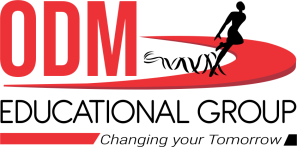 THANKING YOU
ODM EDUCATIONAL GROUP
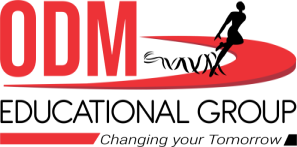 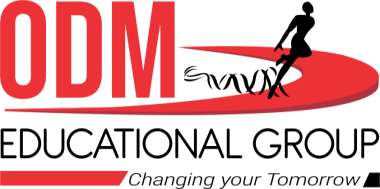 WORKING OF INSTITUTIONS
SUBJECT : SOCIAL SCIENCE
CHAPTER NUMBER:4    PERIOD: 5
CHAPTER NAME : WORKING OF INSTITUTIONS
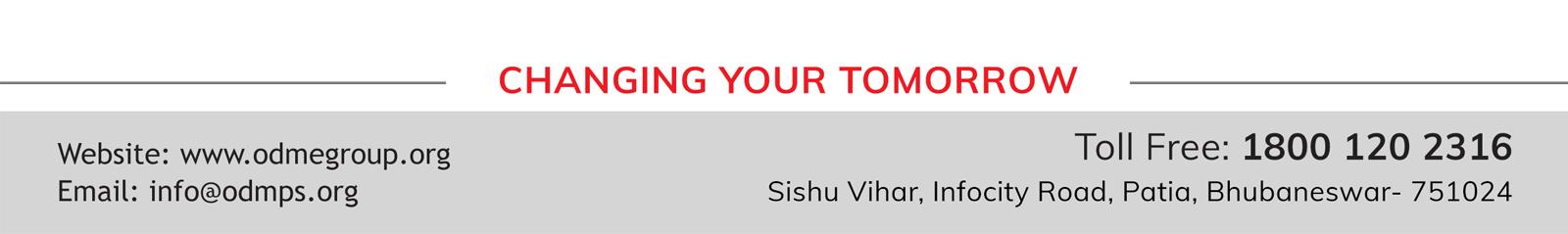 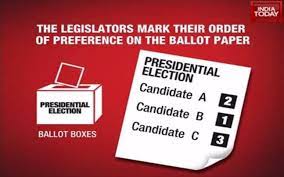 WORKING OF INSTITUTIONS
ELECTION PROCEDURE OF PRESIDENT OF  INDIA
The president of India not elected directly by the people.
All the members of Parliament (MP) and members of  Assemblies (MLA) elect him. 
A candidate standing for the  post of President has to get majority of votes to win the  election. 
This ensures that the President of India can be  seen to represent the entire nation .
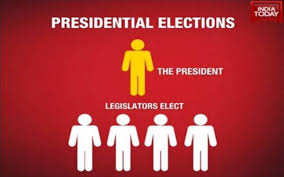 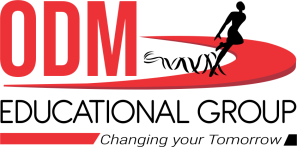 WORKING OF INSTITUTIONS
POWER OF PRESIDENT OF INDIA
The President of India is the head of the State.
He exercises only nominal powers. He is like the queen of  Britain whose functions are to a large extent ceremonial.
The President supervises the overall functioning of all the political institutions.
All government activities take place in the name of the  President
All laws and major policy decision of the government are issued in his/her name
All major appointments are made in the name of the President.  These includes the appointment of the Chief Justice of India, the  Judges of the Supreme Court and the High Courts, the Governors  of the States, the Election Commissioners, ambassadors to other  countries etc..
All international treaties and agreements are made in the name  of the president.
The President is the Supreme Commander of the defence force  of India
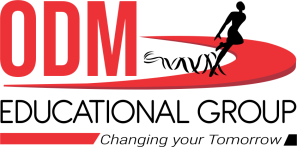 WORKING OF INSTITUTIONS
LIMITATION OF PRESIDENT
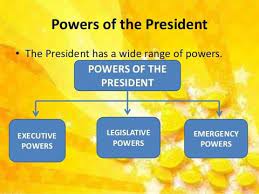 The President is the head of the State and not the  head of the government. Therefore, he exercises only  nominal powers and that too on the advice of the  council of ministers.
The President can ask the Council of Ministers to  reconsider its advice. But if the same advice is given  again, he/she is bound to act according to it.
A bill passed by the Parliament becomes a law only  after the President gives assent to it. If the President  wants, he/she can delay this for some time and send  the bill back to the Parliament for reconsideration.  But if the Parliament passes the bill again, he/ she to  sign it
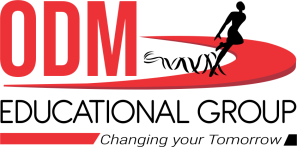 WORKING OF INSTITUTIONS 
APPOINTMENTS MADE BY  PRESIDENT OF INDIA
She/he appoints the Chief Justice of India, the judges  of the Supreme Court and the High Courts of the  states.

He appoints the Prime Minister of India and other  ministers on the advice of the Prime Minister. He  appoints the Governors of the States.

He appoints the Election Commissioners and  Ambassadors to other countries
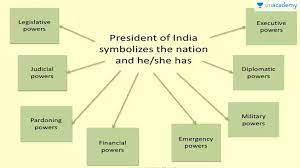 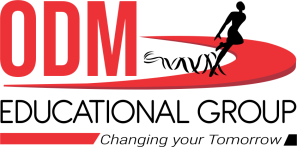 WORKING OF INSTITUTIONS 
WHEN AND HOW DOES THE PRESIDENT EXERCISE HIS DISCRETION
When a party or coalition of parties gets a clear  majority in the elections, the President has to appoint  the leader of the majority party or the coalition that  enjoys majority support in the Lok Sabha
When no party or Coalition gets a majority in the Lok  sabha, the President exercise his discretion
The President appoints a leader who in his opinion can  muster majority support in the Lok Sabha.
In such case, the President can ask the newly  appointed to prove majority in the Lok Sabha within a  specified time
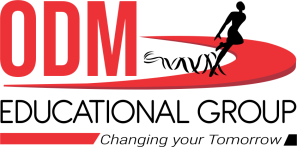 WORKING OF INSTITUTIONS 
HOME ASSIGNMENT
1. How does the President of India is elected?

     2.How does the President act as the Executive head?

     3.How does President give his assent to a bill?

      4.Explain the discretionary powers of the President.

      5.Who appoints the Chief Justice of India and the other judges?
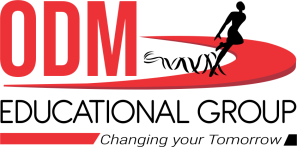 THANKING YOU
ODM EDUCATIONAL GROUP
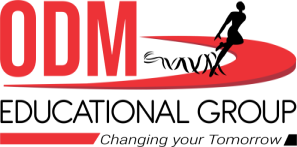 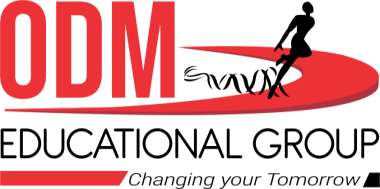 WORKING OF INSTITUTIONS
SUBJECT : SOCIAL SCIENCE
CHAPTER NUMBER:4    PERIOD: 6
CHAPTER NAME : WORKING OF INSTITUTIONS
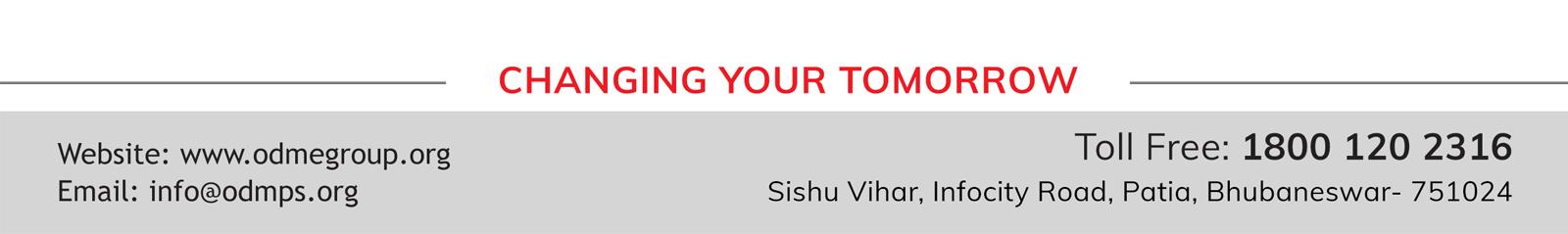 WORKING OF INSTITUTIONS 
MEANING OF JUDICIARY
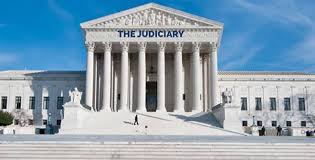 All the courts at different levels in the Country are  collectively called the Judiciary.
It is independent and powerful institution and is  considered essential for democracies.
The Indian Judiciary consists of a Supreme Court for  the entire nation, High Court in the States, District  Courts and the Courts at local level
The judiciary in India is also one of the most powerful  in the World.
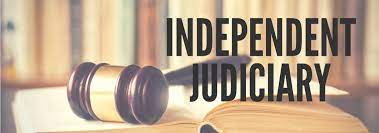 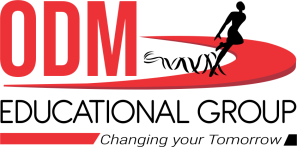 WORKING OF INSTITUTIONS 
POWERS OF JUDICIARY
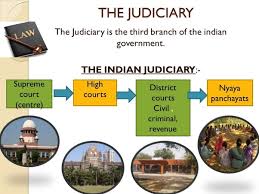 The Judiciary in India is one of the most powerful  judiciary in the World. India has an integrated  Judiciary. It means the Supreme Court controls the  judicial administration in the country.
1. SETTLE THE DISPUTES
Between the Citizens
Between citizen and government
Between two or more state
Between government at the union and state level
2. FREE FORM LEGISLATURE AND JUDICIARY
     	The judges do not act on the direction of the  government or according to the wishes of the party in  power.
	That is why all the modern democracies have courts that  are independent of the legislature and the executive
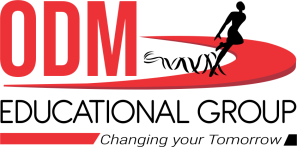 WORKING OF INSTITUTIONS 
POWERS OF JUDICIARY
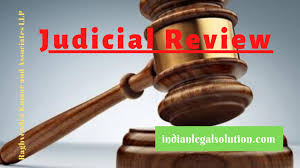 INTERPRET THE CONSTITUTION OF THE COUNTRY
     The Supreme court and the High court have the power to
interpret the Constitution of the country
JUDICIAL REVIEW
     They can declare invalid any law of the legislature or the  actions of the executive, whether at the Union level or at  the State level, if they find such a law or action is against  the Constitution. Thus they can determine the  Constitutional validity of any legislation or action of the  executive in the country, when it is challenged before them.  This is known as Judicial review. If the court finds that a  law or an order of the executive disobeys the provisions of  the constitution, it declares such law or order null and void.
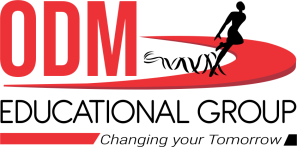 WORKING OF INSTITUTIONS 
POWERS OF JUDICIARY
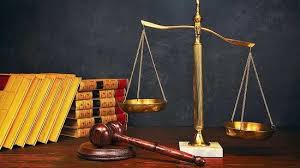 GUARDIAN OF FUNDAMENTAL RIGHTS
	The powers and the independence of the Indian judiciary  allow it to act as the guardian of the Fundamental rights.  That is why, the judiciary enjoys a high level of confidence  among the people.
PUBLIC INTEREST LITIGATION
	Any one can approach the courts if public interest is hurt by  the actions of the government.
PREVENT THE MISUSE OF GOVERNMENT POWER
	The courts intervene to prevent the misuse of the  government’s power to make decisions. They check  malpractices on the part of the public officials. That’s why  the judiciary enjoys a high level of confidence among the  people.
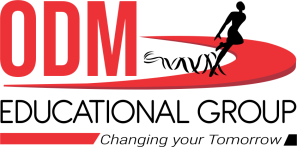 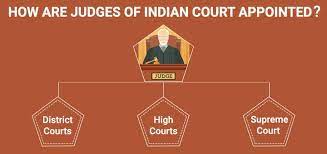 WORKING OF INSTITUTIONS 
APPOINTMENT AND REMOVAL OF JUDGES
The judges of the S C and HC are appointed by the  President on the advice of the Prime Minister and in  consultation with the Chief Justice of the Supreme Court.
The Senior most judge of the Supreme Court is usually  appointed the Chief Justice
Once a person is appointed as judge of the S C or H C it is nearly impossible to remove him or her from that position
A judge can be removed only by an impeachment motion  passed separately by two thirds members of the two houses  of the parliament
It has never happened in the history of Indian democracy.
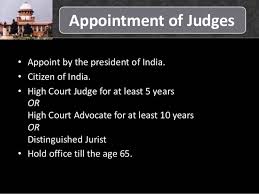 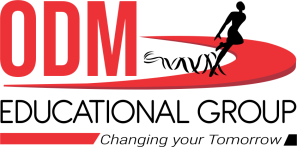 WORKING OF INSTITUTIONS 
HOME ASSIGNMENT
1.What does ‘independence of Judiciary ‘mean?

      	 2. What does ‘Integration of Judiciary’ mean?

      	 3. What do you understand by Public Interest Litigation (PIL)?

	4. Define the term “Judicial Review”.

	5. How can you say that the judiciary in India is the most powerful?
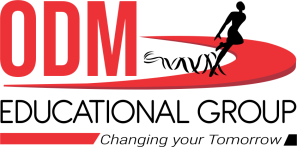 THANKING YOU
ODM EDUCATIONAL GROUP
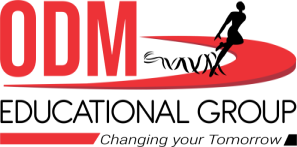